Transformation Map
Actively Shaping the Transformation
Economy and society are on the threshold of a crucial change which is called transformation.
Digitalisation, globalisation, electromobility and the energy transition are significant drivers of these changes. All sectors are affected by the upheaval.
Industry 4.0 and artificial intelligence have impact on employment. Work, job requirements und industrial structures are changing.
The Transformation Map is a support instrument for the timely recognition of changes on company level in order to shape them actively.
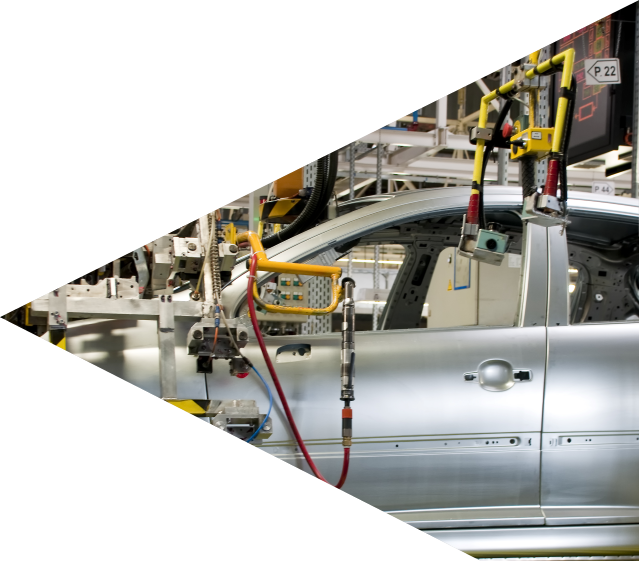 Which objectives do we want to achieve with the Transformation Map?
Raising awareness of opportunities and risks of the transformation in a company through conducting surveys in as many companies as possible.
Identifying the need for action in companies. The instrument provides indications for work council members, trade union representatives and operational support officers about upcoming changes that will affect the employees. 
Create an overview about structural changes in companies, branch offices, districts, regions and branches.
Development of political demands to enforce the general framework needed for shaping the structural transition in a social way.
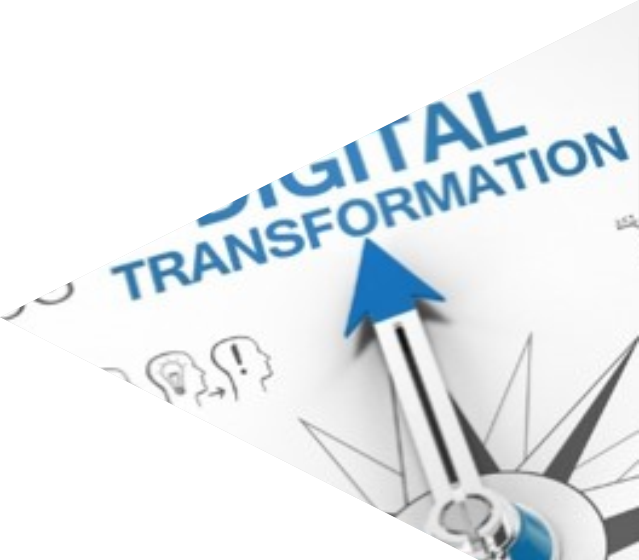 What is a Transformation Map and how to create it?
The changes are identified and located with a questionnaire. This concerns especially these fields of activity: 
Employment, changed work content and qualification requirements
Digitalisation, new products, changes in production and administration
Outsourcing, new business models and company policy 
The questionnaire will be filled in by a company  working group (work council and trade union representatives) together with the operational support officer during a workshop. 
The survey takes about three hours.
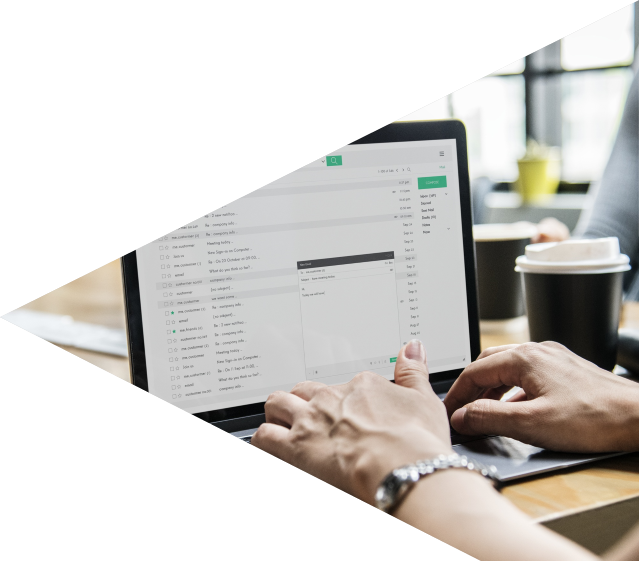 How is the process organized?
An operational support officer makes an appointment with the work council for the preparation of the workshop. 
A first section of the questions can be answered in advance.
The rest of the questions will be answered during the workshops or in a working group. For this purpose there are supporting materials. (Flipcharts)
Subsequently, the answers will be entered by the suppert officer into a statistical tool. After that, the final results can be printed.
A visual presentation of the comparative data will be given later after the completion of the survey.
The survey is to be conducted until the end of April in as many companies as possible.
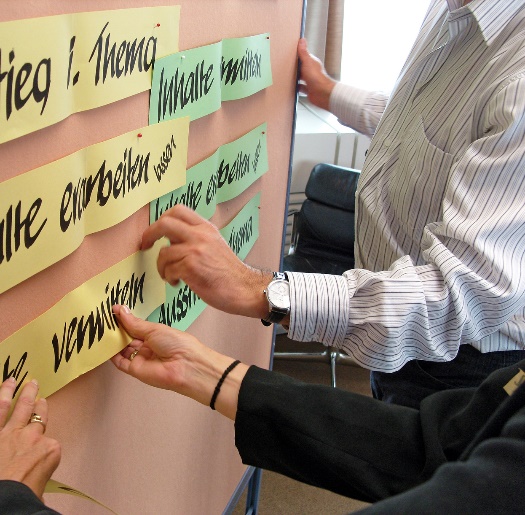 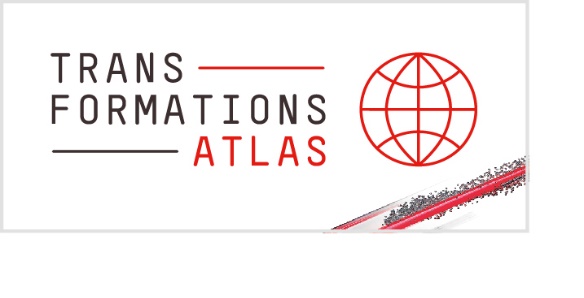 What are the benefits of the Transformation Map?
We identify potential risks and opportunities in a company.
The results show a profile of change for every company with information about the areas that require structuring. The essential results will be graphically displayed in an overview (map). 
We can develop an action plan for shaping the transformation of a company. 
The dates could be summarized in in branch offices, regions, and branches.  
We get important indications for a good trade union industry policy.
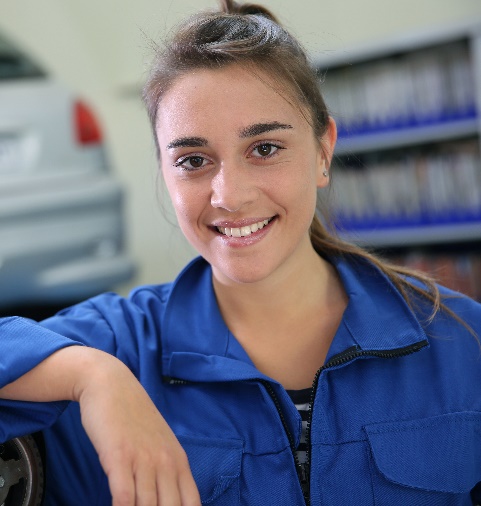 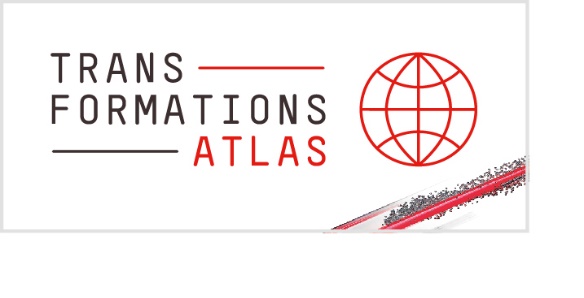 Good luck with the implementation!